Snowflakes, snowflakes,
look at all the snowflakes.
Twirling round, not a sound,
gently floating to the ground!
Flocons, flocons,
regarde tous les flocons.
dans le ciel, tout par terre,
c’est une belle atmosphère!
4
4
4
4
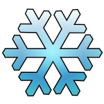 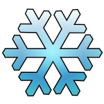 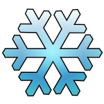 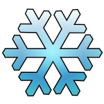 4
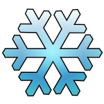 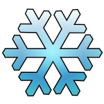 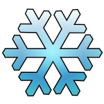 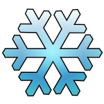 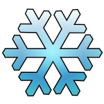 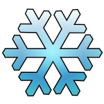 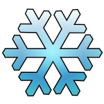 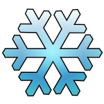 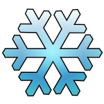 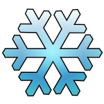 4
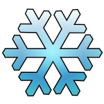 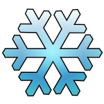 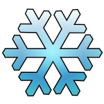 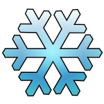 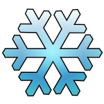 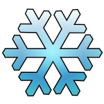 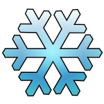 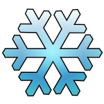 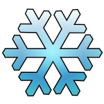 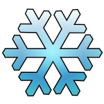 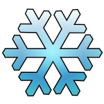 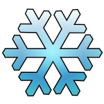 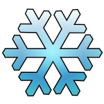 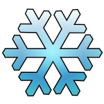 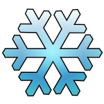 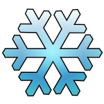 4
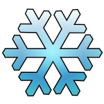 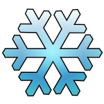 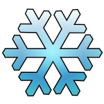 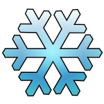 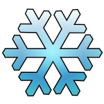 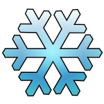 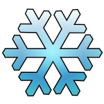 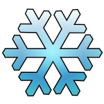 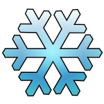 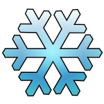 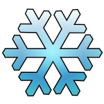 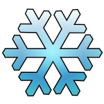 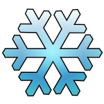 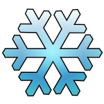 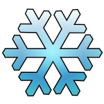 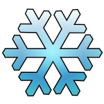 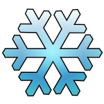 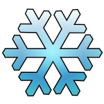 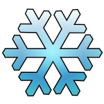 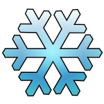 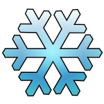 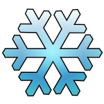 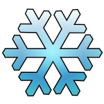 4
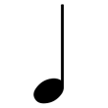 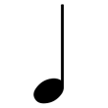 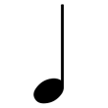 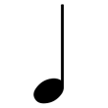 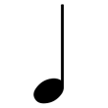 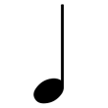 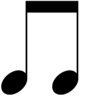 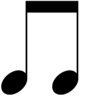 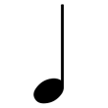 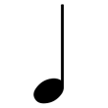 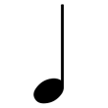 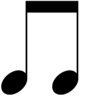 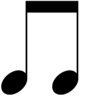 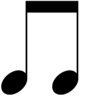 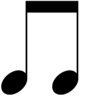 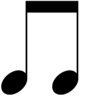 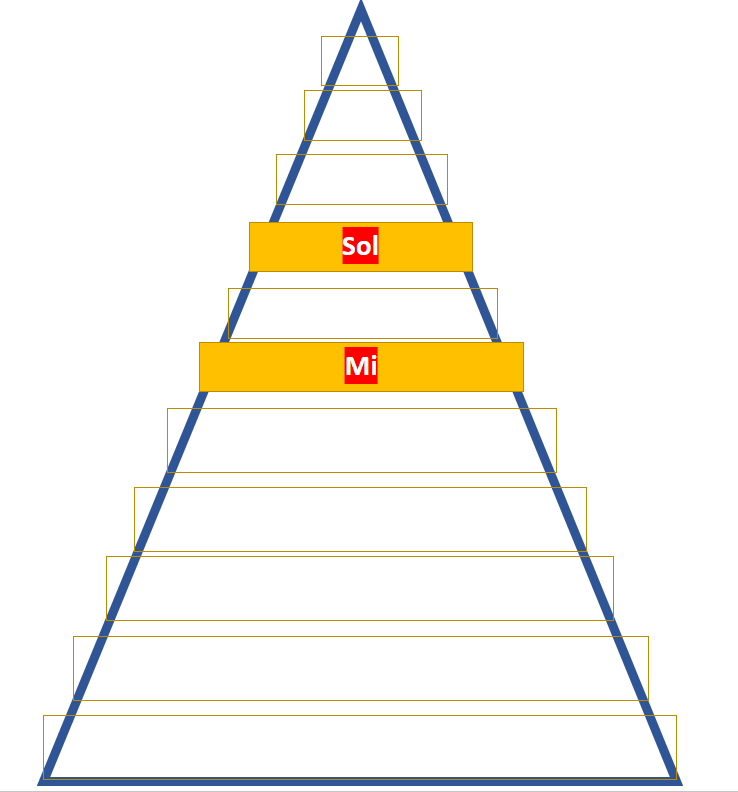 1
1
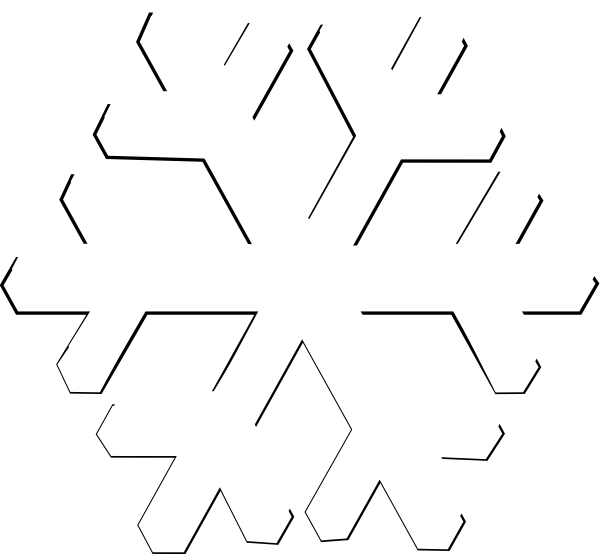 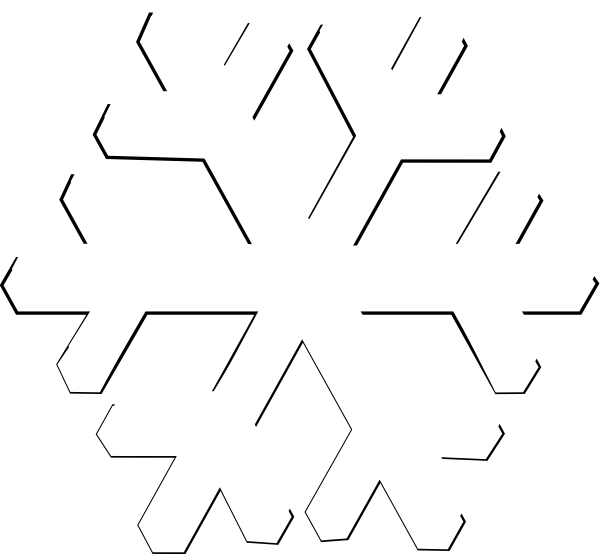 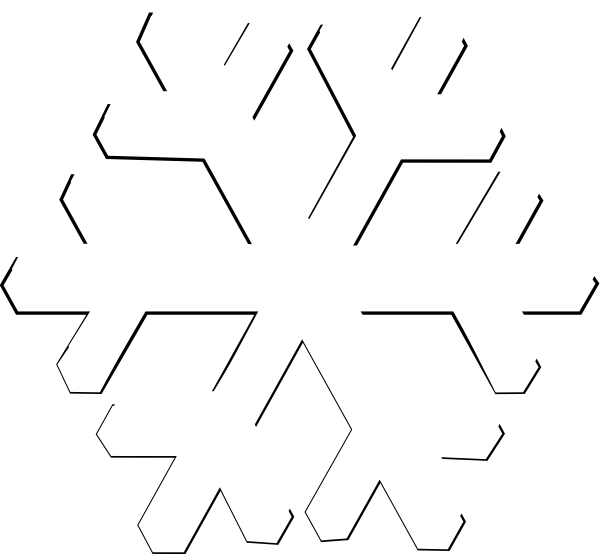 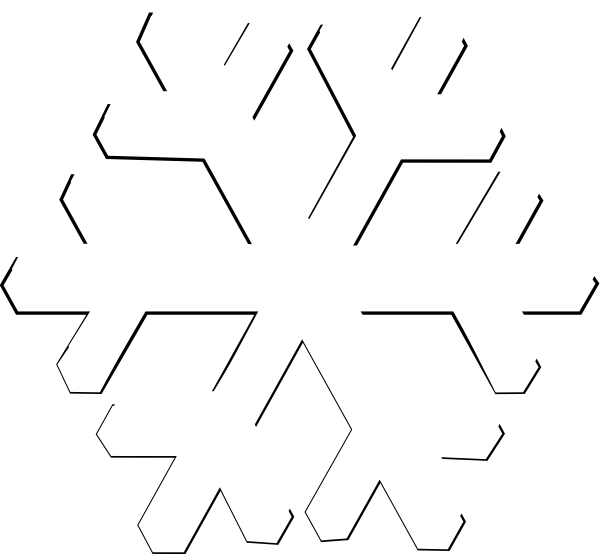 1
1
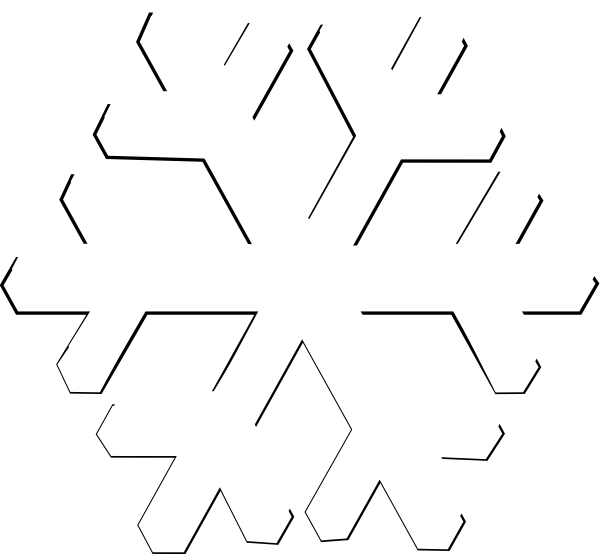 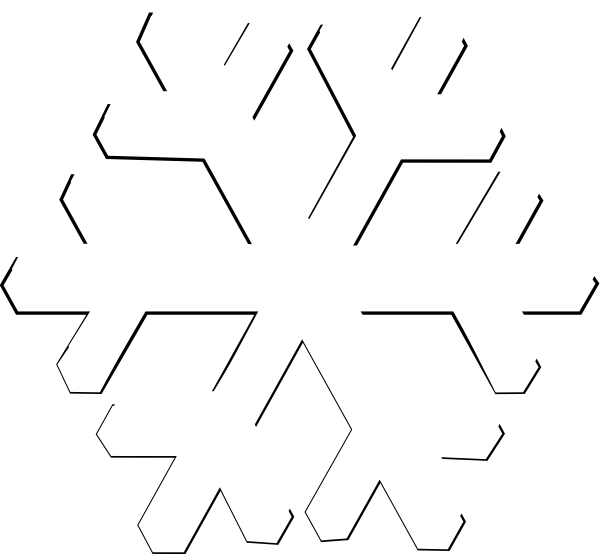 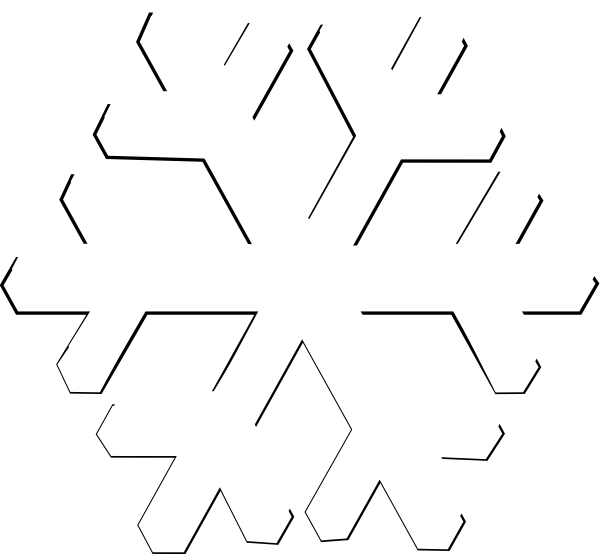 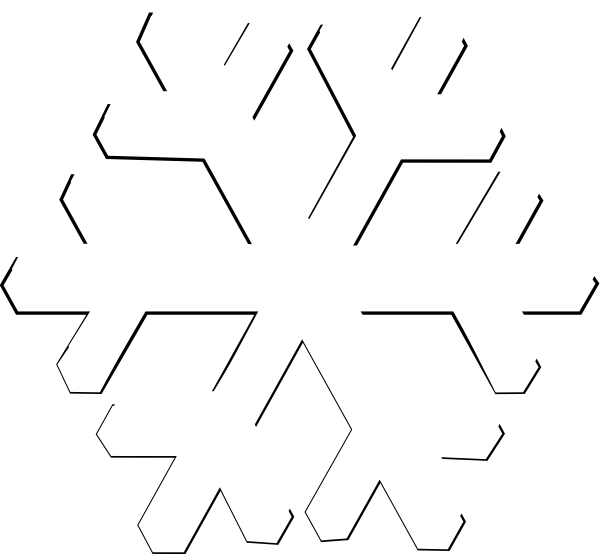 2
2
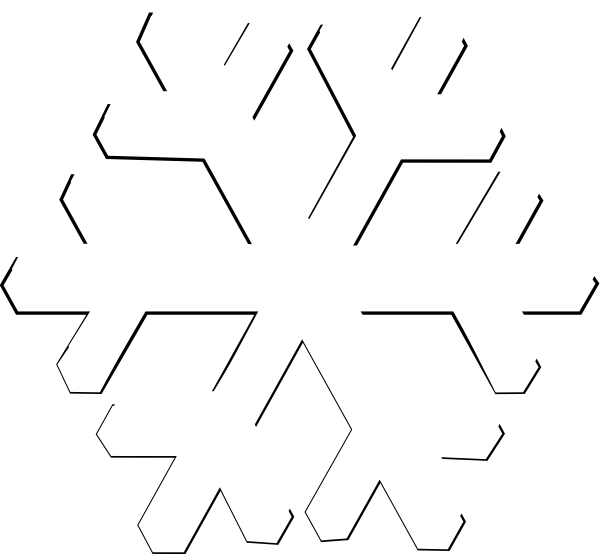 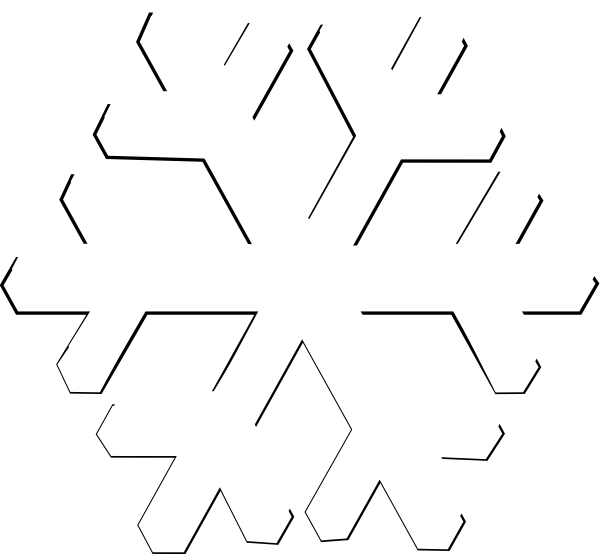 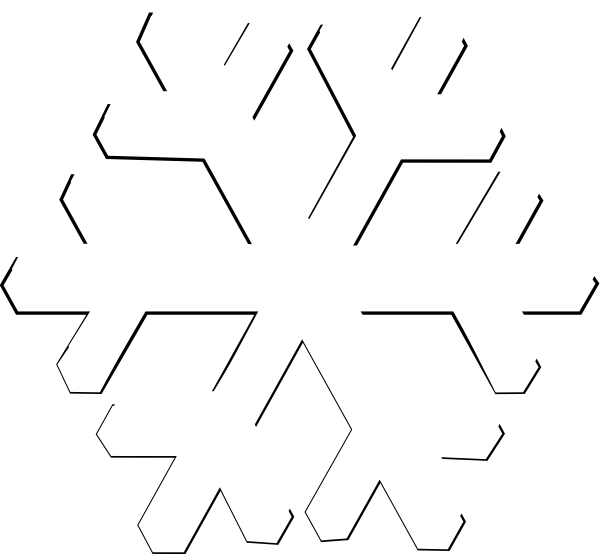 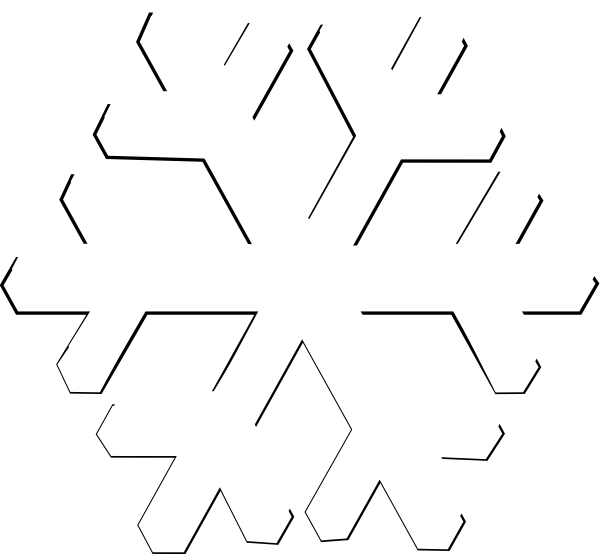 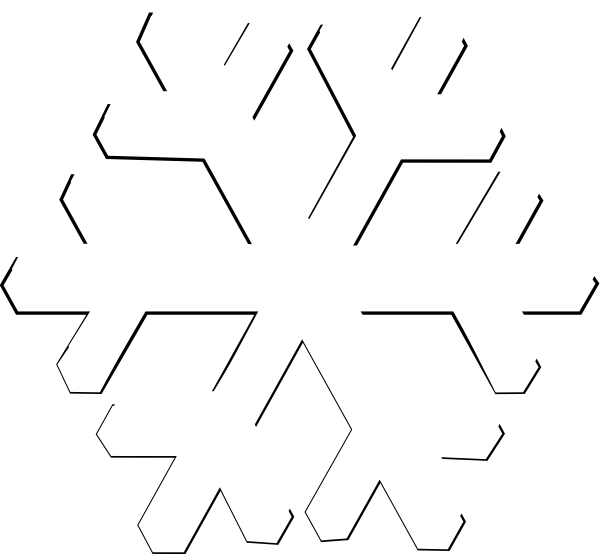 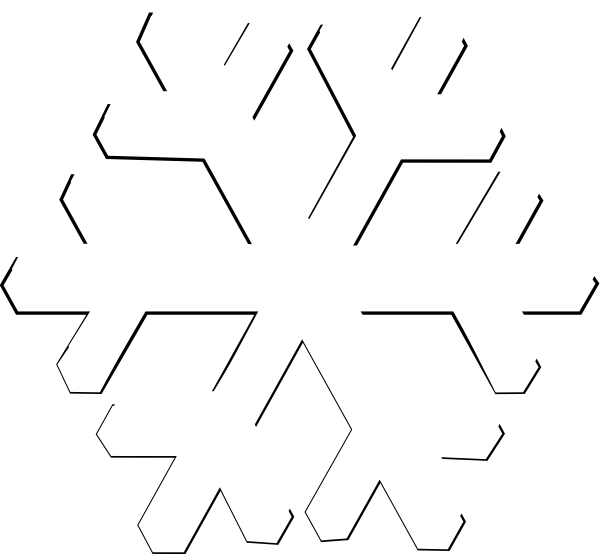 2
2
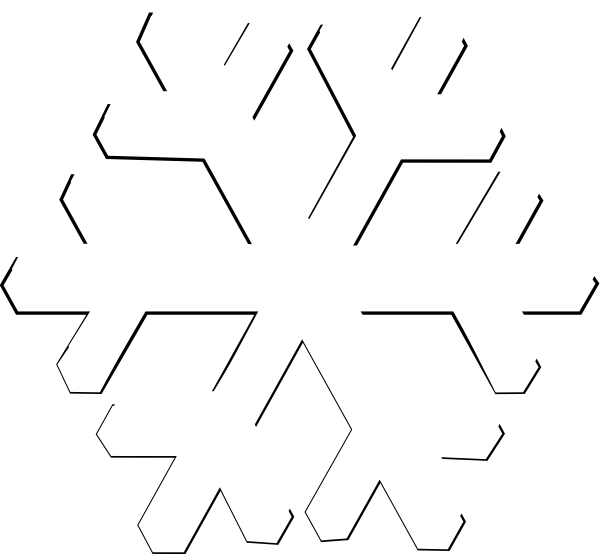 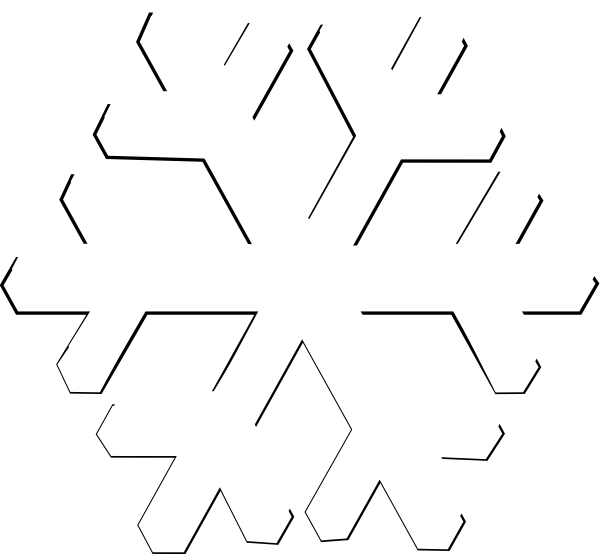 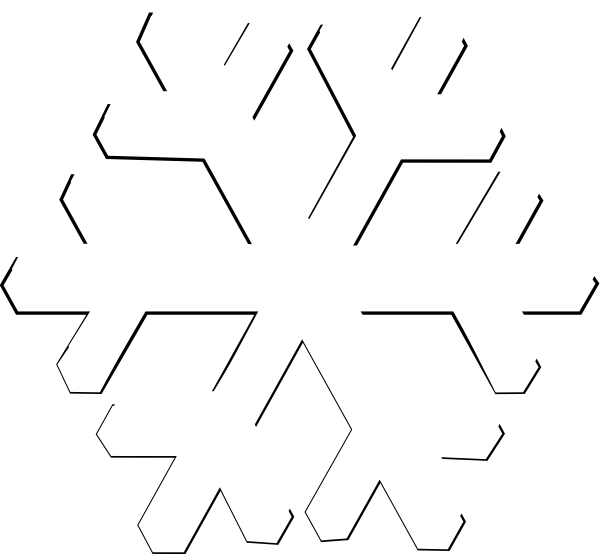 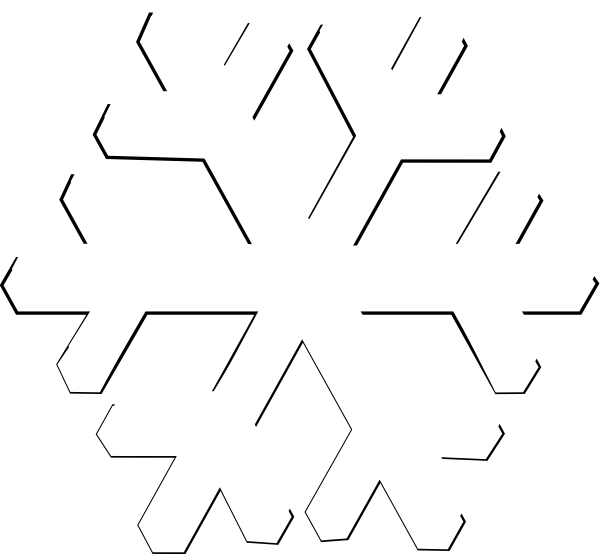 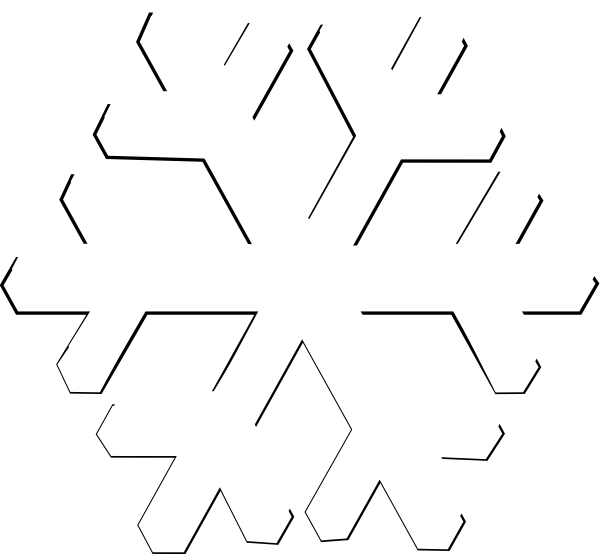 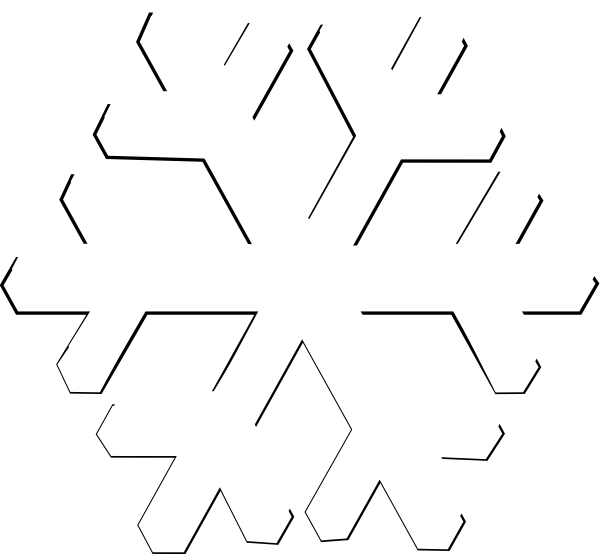 3
3
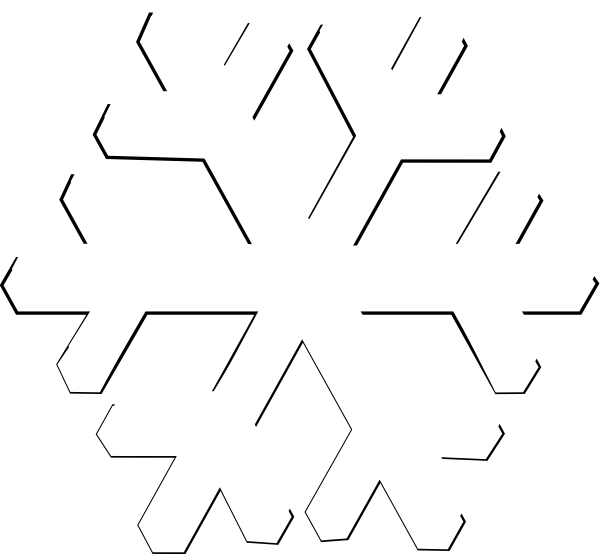 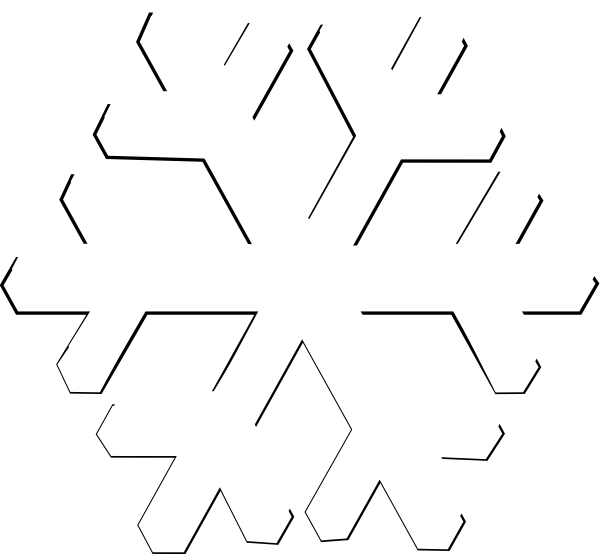 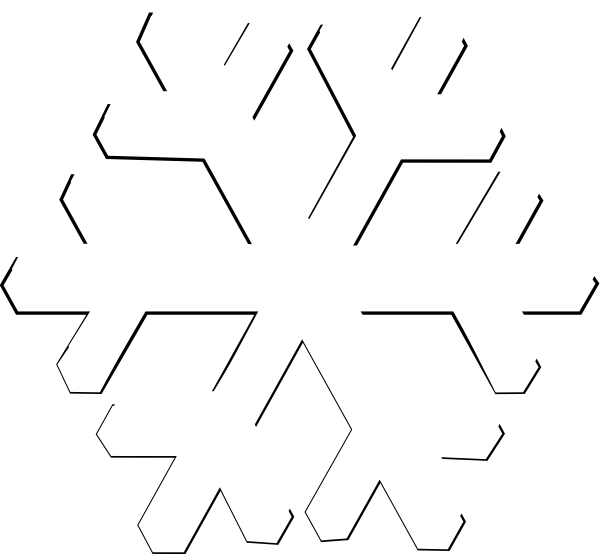 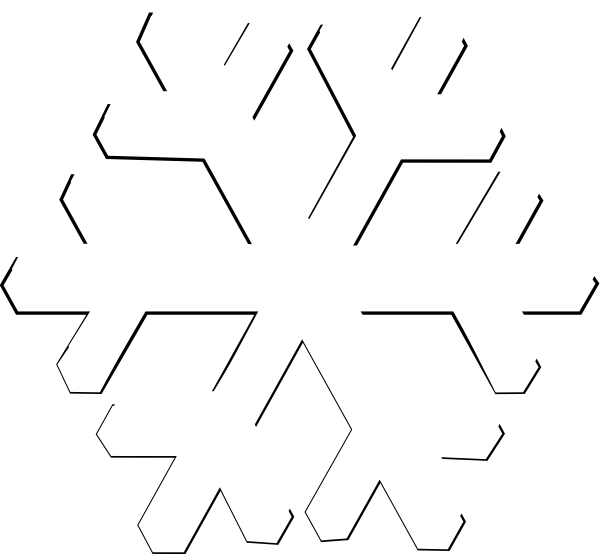 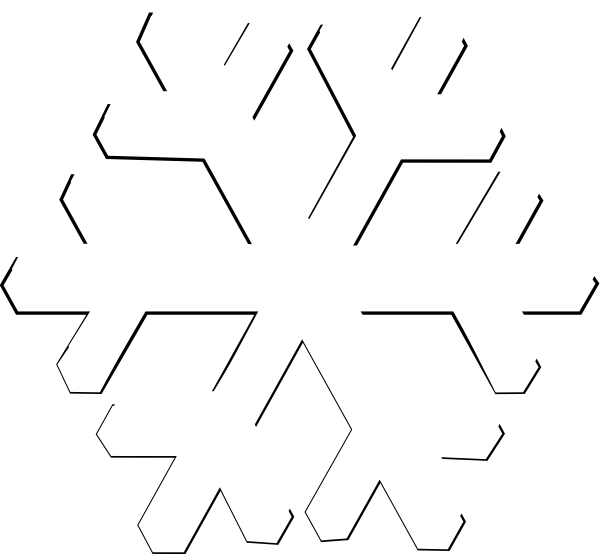 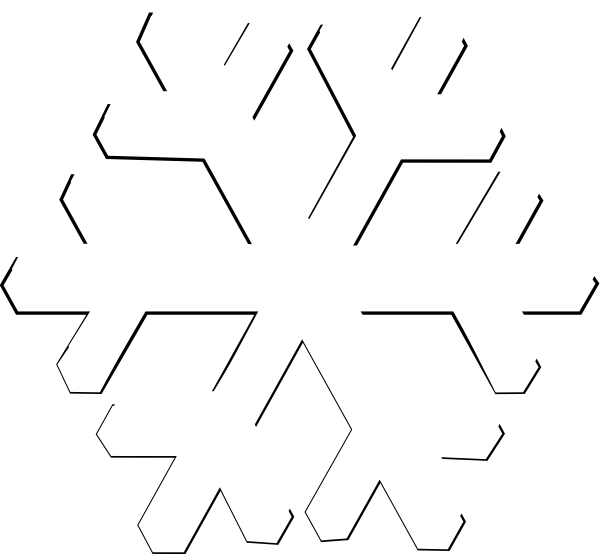 3
3
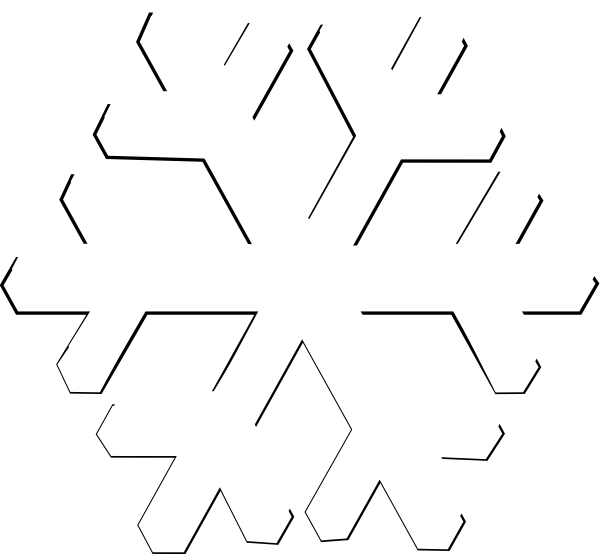 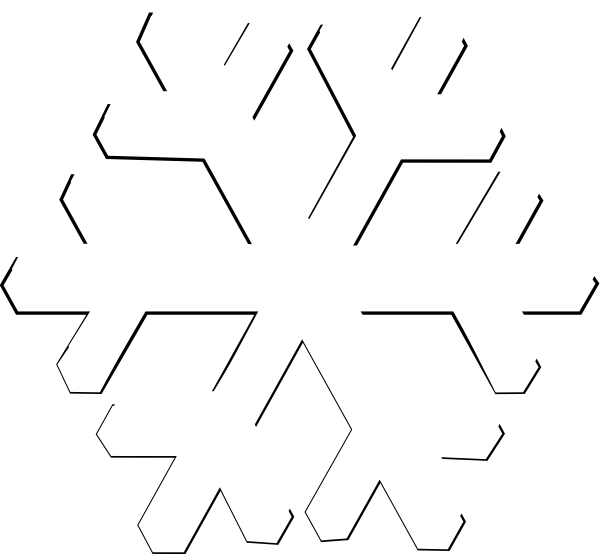 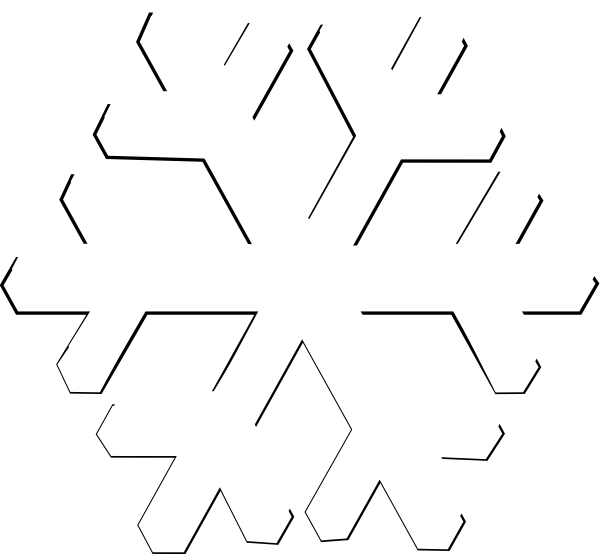 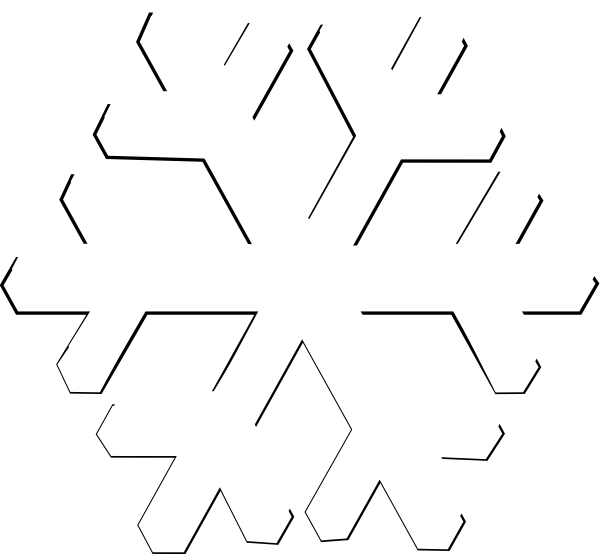 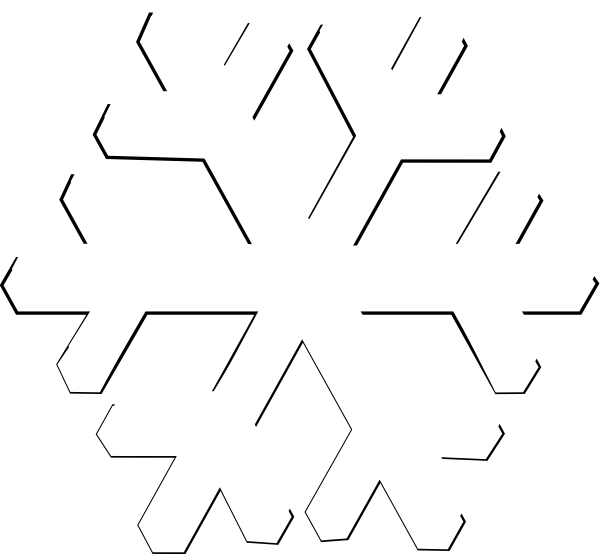 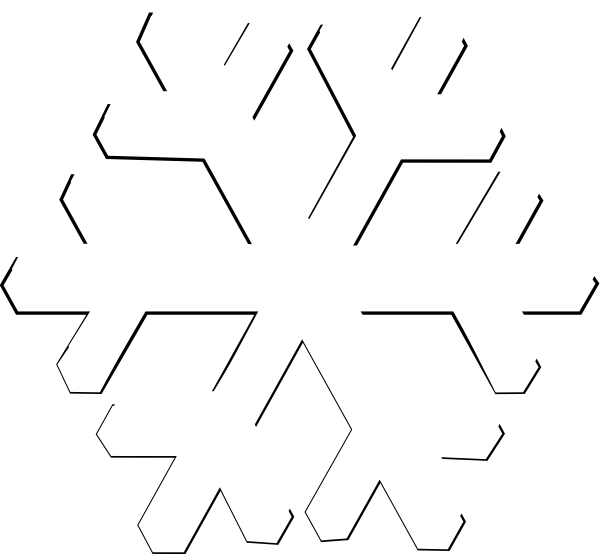 4
4
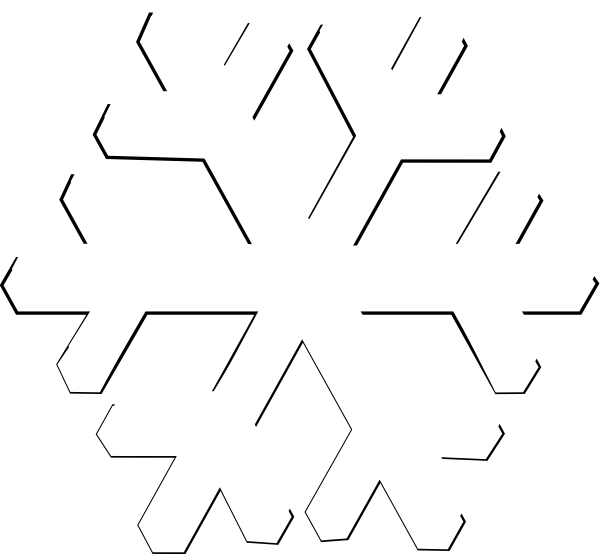 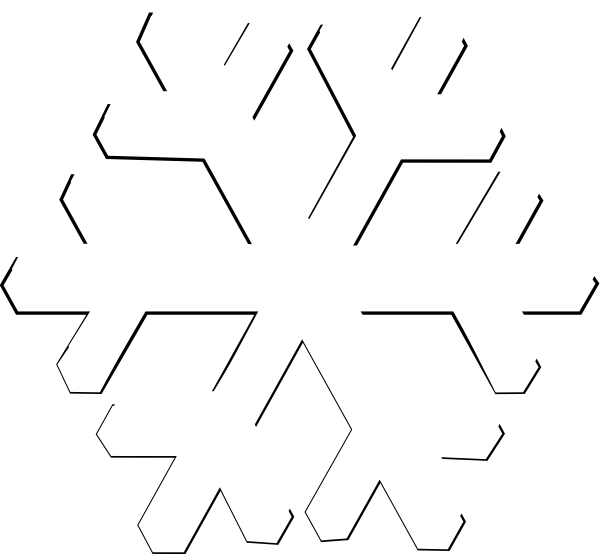 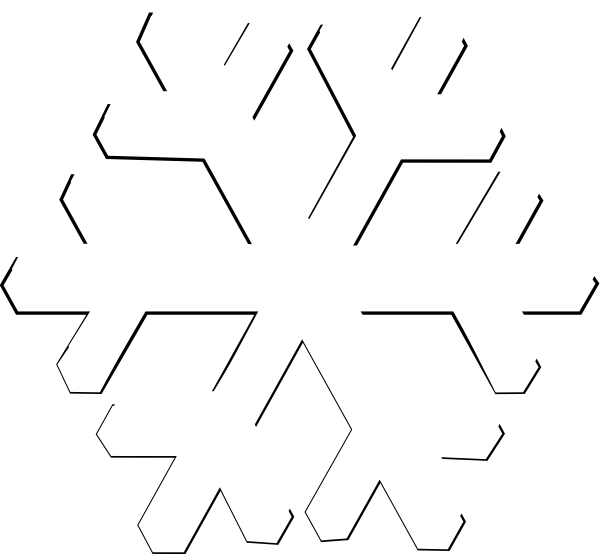 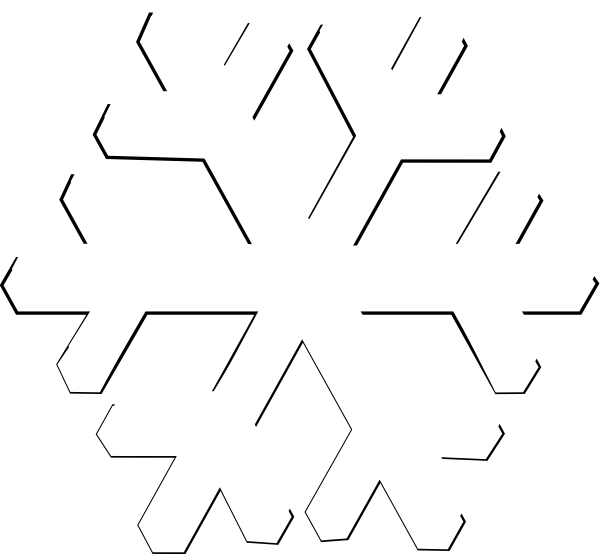 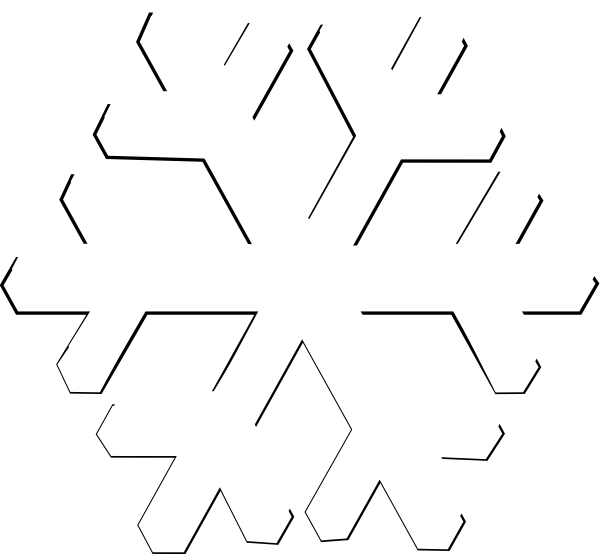 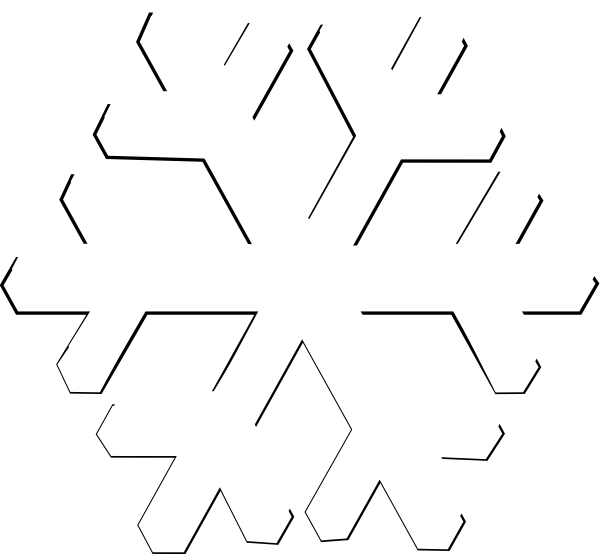 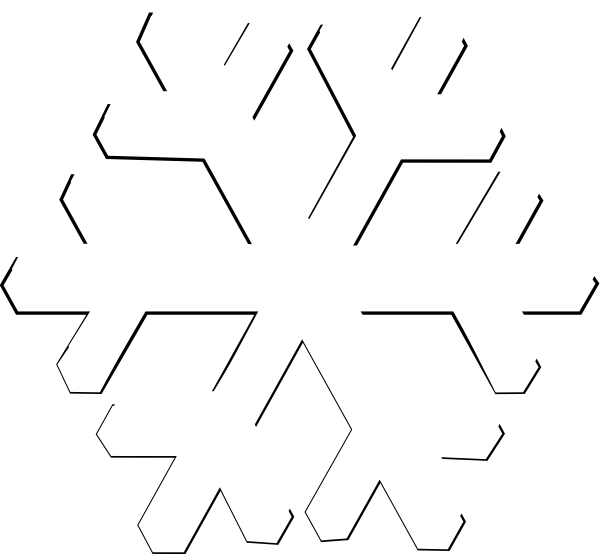 4
4
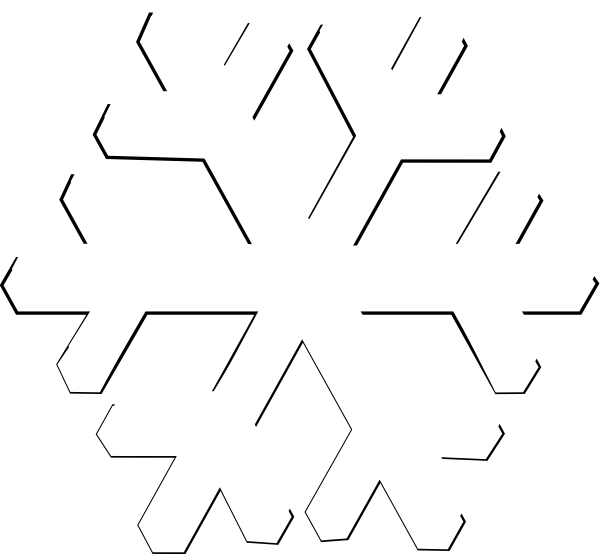 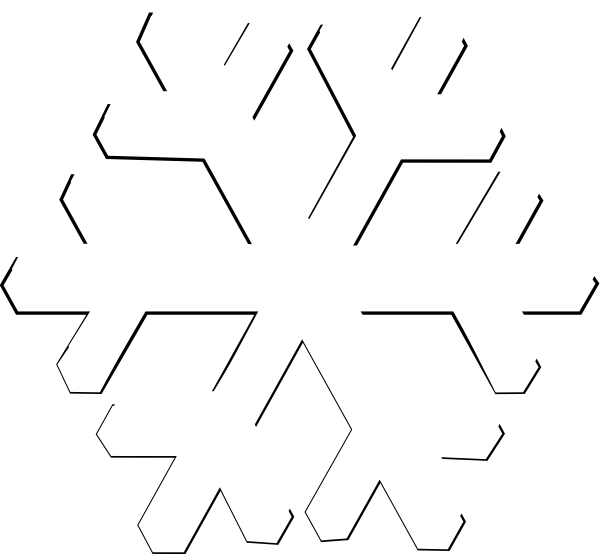 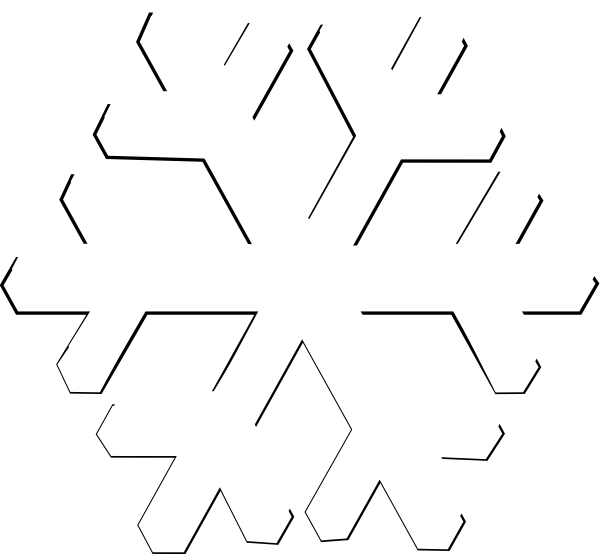 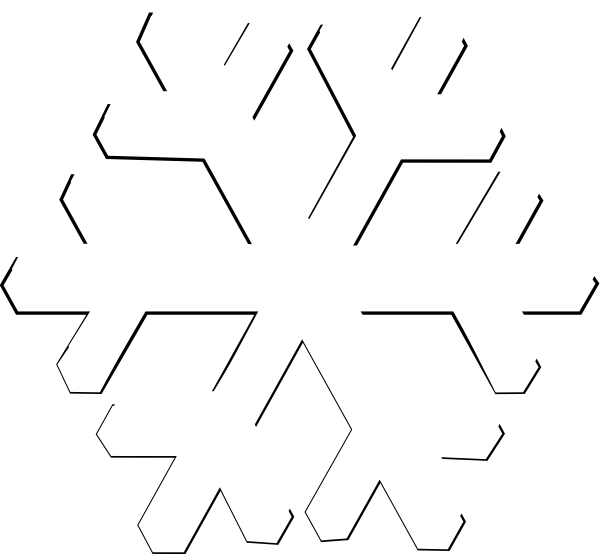 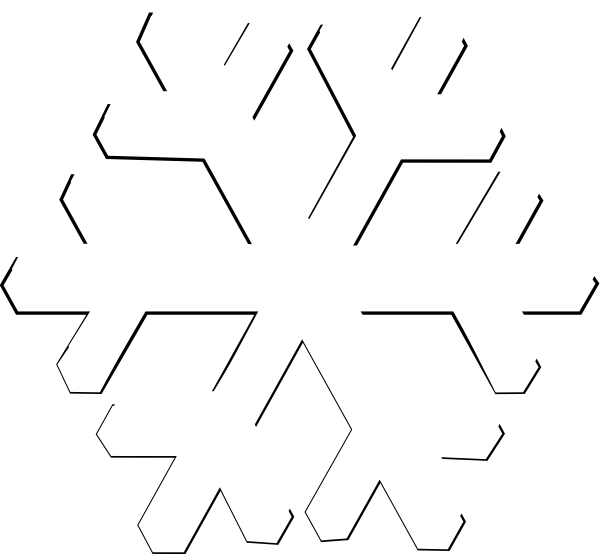 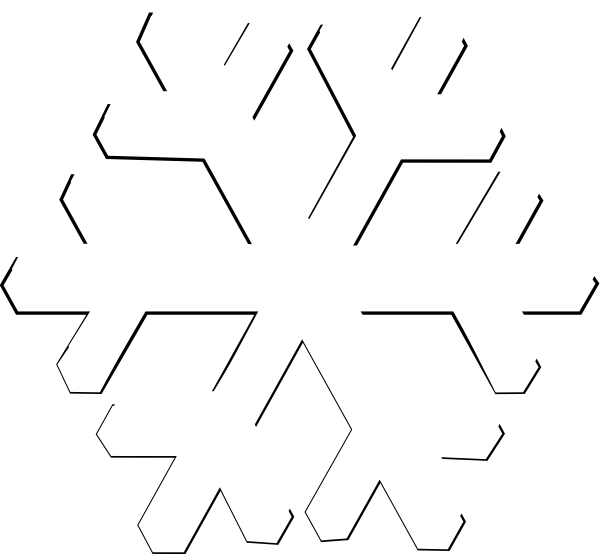 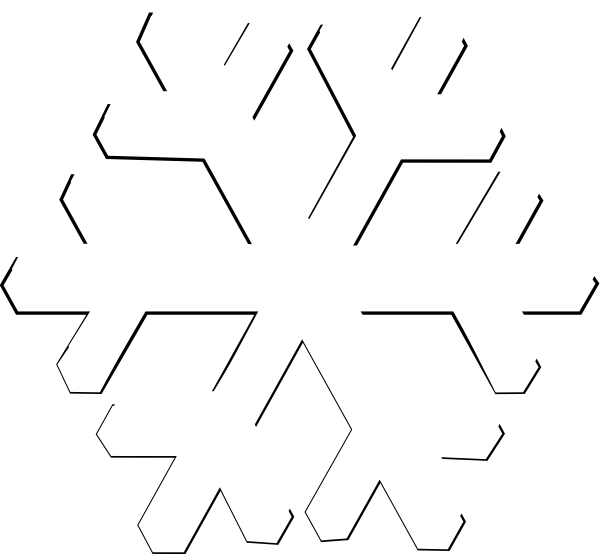